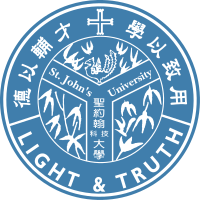 毕业学术答辩PPT模板
答辩人：好客模板
指导老师：某某某
2021年X月X日
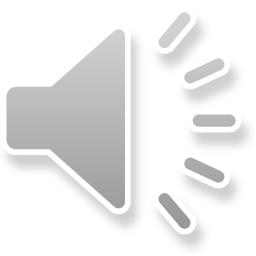 目     录
CONTENTS
01    选题背景及意义/Background & Significance
02    研究思路与方法/Research Thoughts and Methods
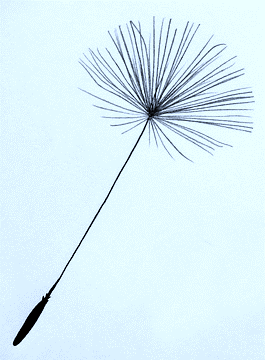 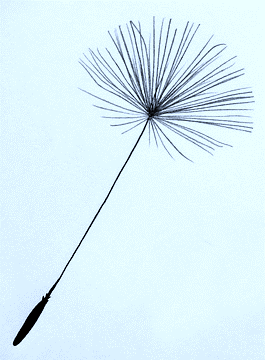 03    关键技术与实现难点/Tackling in Key Technologies
04    研究成果与应用/Achievement & Application
05    相关建议与学术总结/Suggestions and Summary
PART 01
选 题 背 景 及 意 义
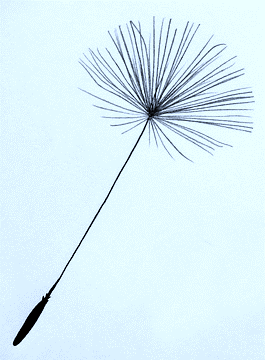 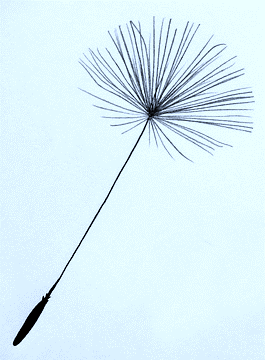 Background & Significance
01-1    内 容 摘 要
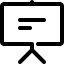 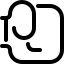 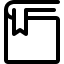 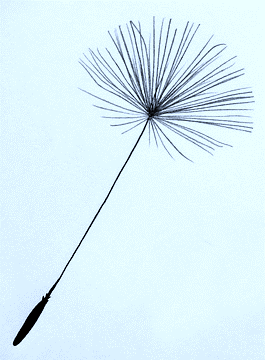 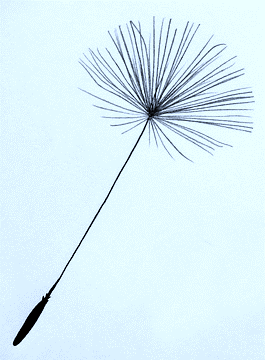 标题
标题
标题
点击此处更换文本https://www.haoke.com/
点击此处更换文本https://www.haoke.com/
点击此处更换文本https://www.haoke.com/
01-2    选 题 背 景
点击此处更换文本https://www.haoke.com/
点击此处更换文本https://www.haoke.com/
点击此处更换文本https://www.haoke.com/
2020
2017
4
1
点击此处更换文本https://www.haoke.com/
点击此处更换文本https://www.haoke.com/
2
3
2019
5
2018
2021
01-3    研 究 意 义
点击此处更换文本https://www.haoke.com/
1
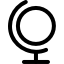 点击此处更换文本https://www.haoke.com/
2
点击此处更换文本https://www.haoke.com/
3
PART 02
研究思路与方法
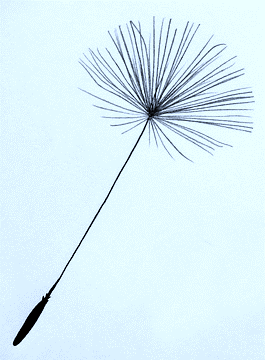 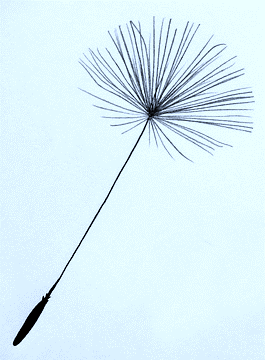 Research Thoughts and Methods
02-1    研 究 思 路
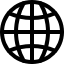 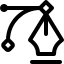 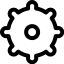 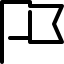 点击此处更换文本https://www.haoke.com/
点击此处更换文本https://www.haoke.com/
点击此处更换文本https://www.haoke.com/
点击此处更换文本https://www.haoke.com/
02-2    研 究 方 案
点击此处更换文本https://www.haoke.com/
点击此处更换文本https://www.haoke.com/
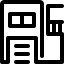 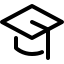 点击此处更换文本https://www.haoke.com/
点击此处更换文本https://www.haoke.com/
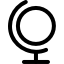 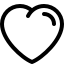 02-3    可 行 性 说 明
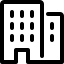 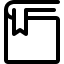 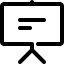 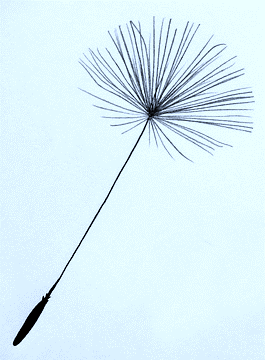 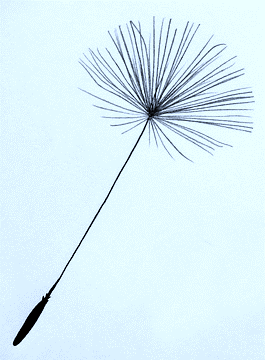 标题
标题
标题
点击此处更换文本https://www.haoke.com/
点击此处更换文本https://www.haoke.com/
点击此处更换文本https://www.haoke.com/
PART 03
关键技术与实现难点
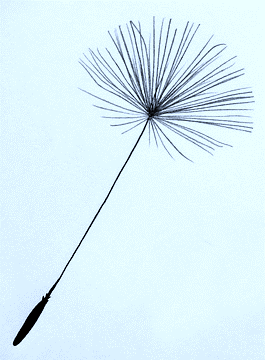 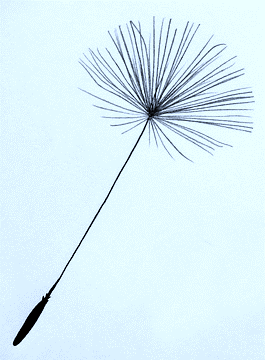 Tackling in Key Technologies
03-1    关 键 技 术
点击此处更换文本https://www.haoke.com/
点击此处更换文本https://www.haoke.com/
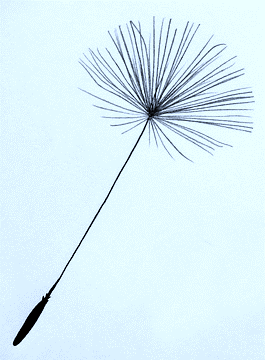 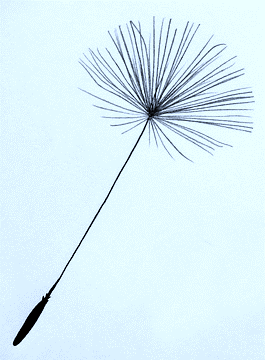 标题
标题
点击此处更换文本https://www.haoke.com/
点击此处更换文本https://www.haoke.com/
标题
标题
03-2    实 践 难 点
点击此处更换文本https://www.haoke.com/
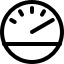 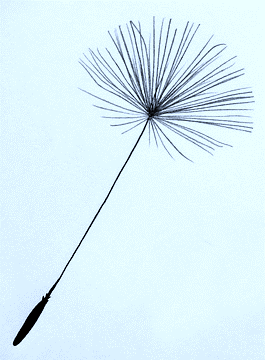 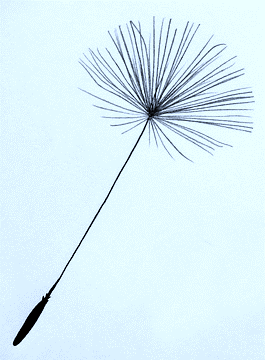 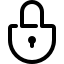 点击此处更换文本https://www.haoke.com/
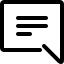 点击此处更换文本https://www.haoke.com/
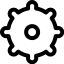 03-3    完 成 实 践
点击此处更换文本https://www.haoke.com/
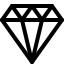 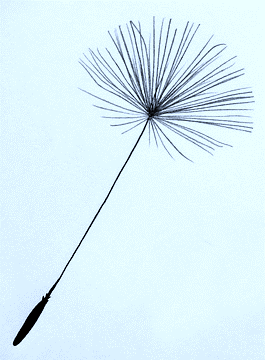 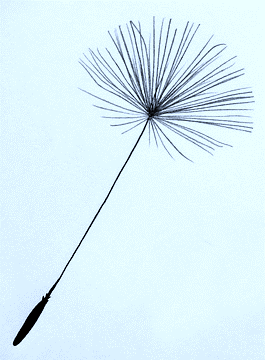 点击此处更换文本https://www.haoke.com/
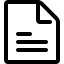 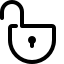 点击此处更换文本https://www.haoke.com/
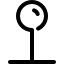 点击此处更换文本https://www.haoke.com/
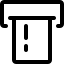 PART 04
研究成果与应用
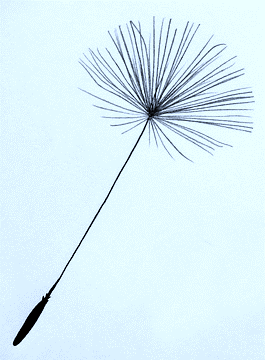 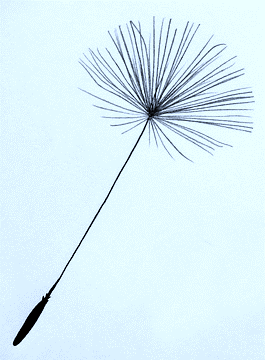 Achievement & Application
04-1    研 究 目 标
点击此处更换文本https://www.haoke.com/
1
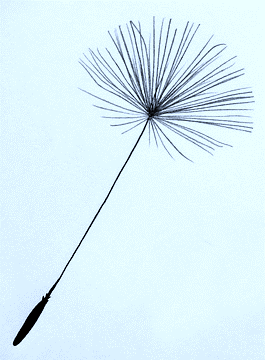 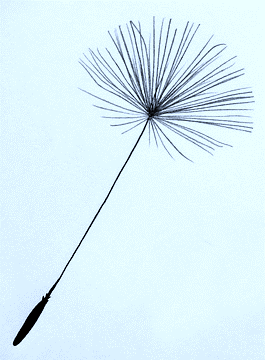 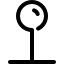 点击此处更换文本https://www.haoke.com/
2
点击此处更换文本https://www.haoke.com/
3
04-2    研 究 成 果
文本
文本
文本
文本
文本
文本
文本
点击此处更换文本https://www.haoke.com/
点击此处更换文本https://www.haoke.com/
点击此处更换文本https://www.haoke.com/
04-3    应 用 前 景
标题
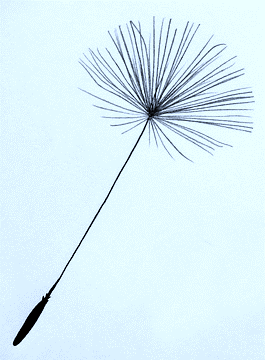 点击此处更换文本https://www.haoke.com/
文本
文本
文本
文本
PART 05
相关建议与学术总结
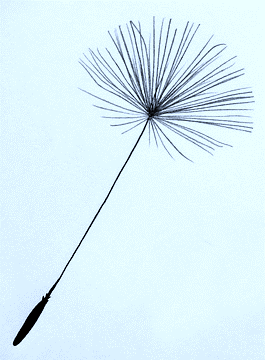 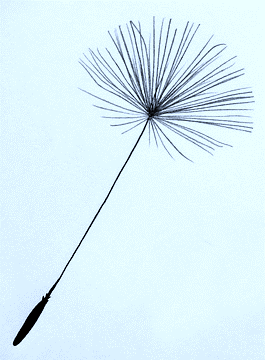 Suggestions and Summary
05-1    问 题 评 估
点击此处更换文本https://www.haoke.com/
点击此处更换文本https://www.haoke.com/
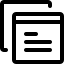 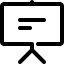 点击此处更换文本https://www.haoke.com/
点击此处更换文本https://www.haoke.com/
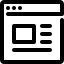 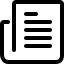 05-2    相 关 对 策
点击此处更换文本https://www.haoke.com/
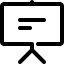 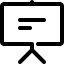 对 策
点击此处更换文本https://www.haoke.com/
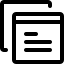 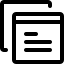 问 题
点击此处更换文本https://www.haoke.com/
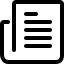 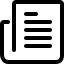 05-3    研 究 总 结
点击此处更换文本https://www.haoke.com/
点击此处更换文本https://www.haoke.com/
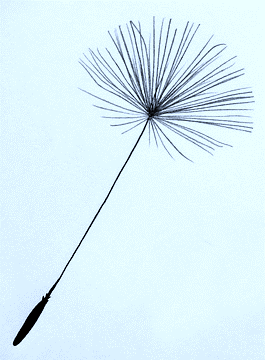 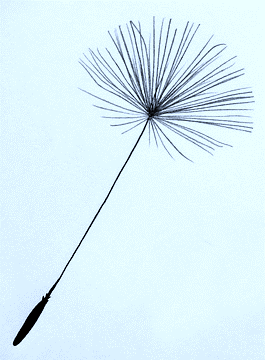 点击此处更换文本https://www.haoke.com/
点击此处更换文本https://www.haoke.com/
05-4    你 的 补 充
20%
10%
20%
50%
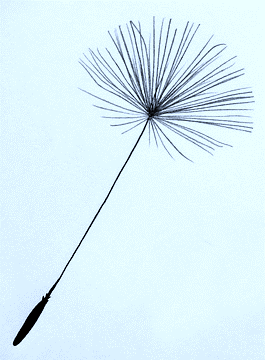 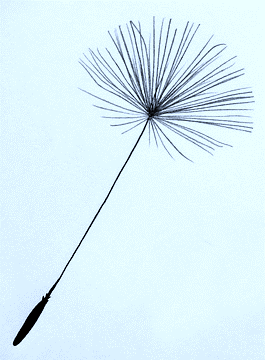 标题
点击此处更换文本https://www.haoke.com/
感谢老师指导
THANKS
答辩人：好客模板
指导老师：某某某
2021年X月X日